ДГ“Еделвайс“
ПОРТФОЛИО НА ГРУПА „ЕЖКО“2021/2022 УЧЕБНА ГОДИНА 
ВТОРА ЧАСТ
Даровете на есента
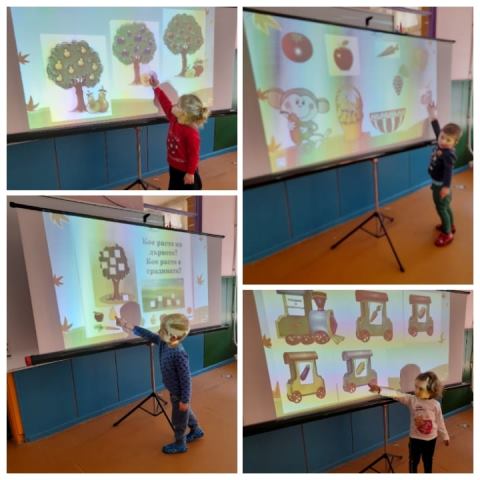 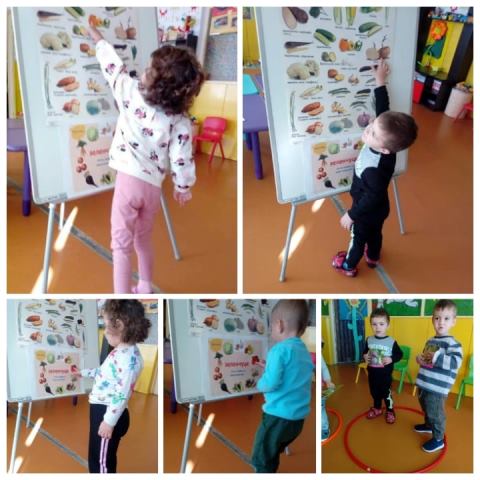 16 ноември – Световен ден на толерантността
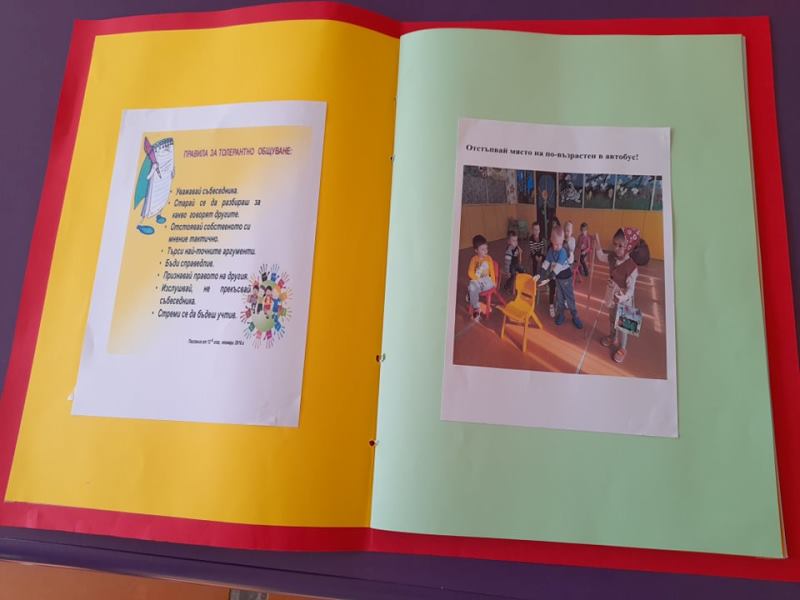 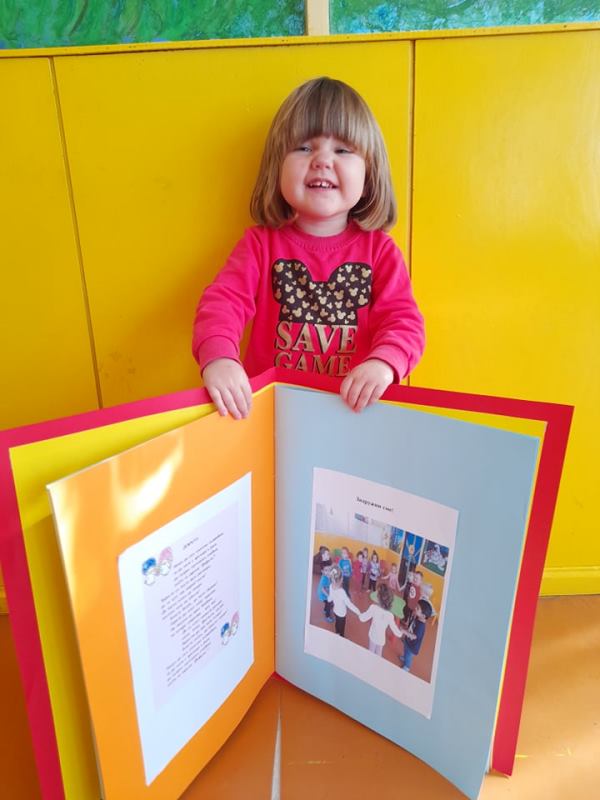 Коледна изложба
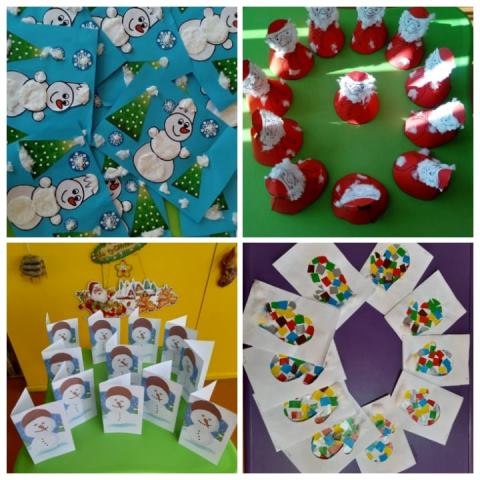 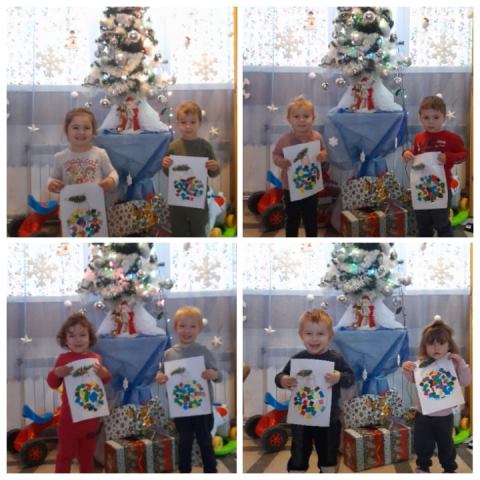 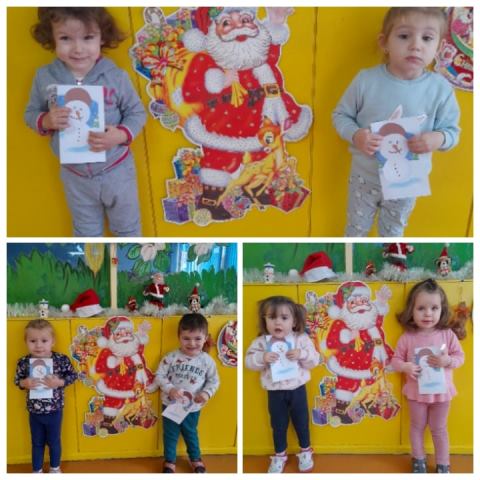 Посрещане на  Дядо Коледа
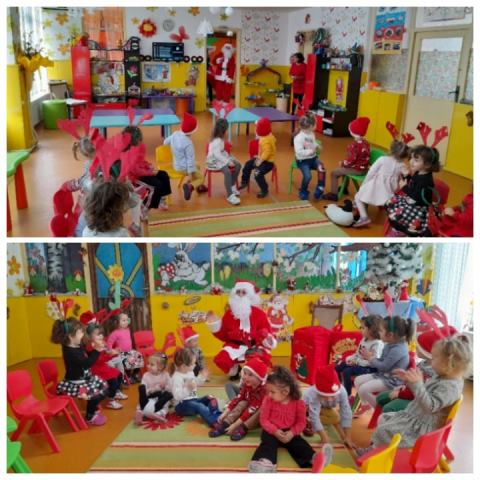 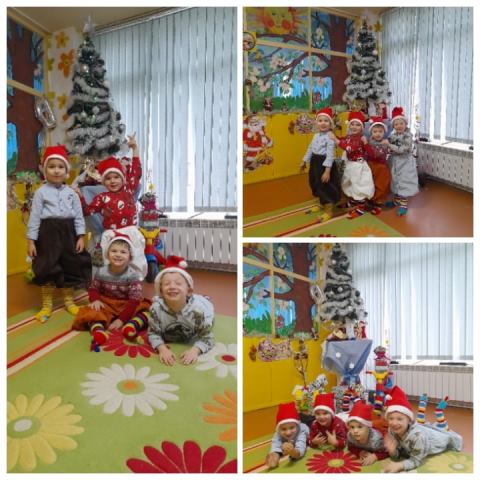 ДГ“Еделвайс“ търси таланти
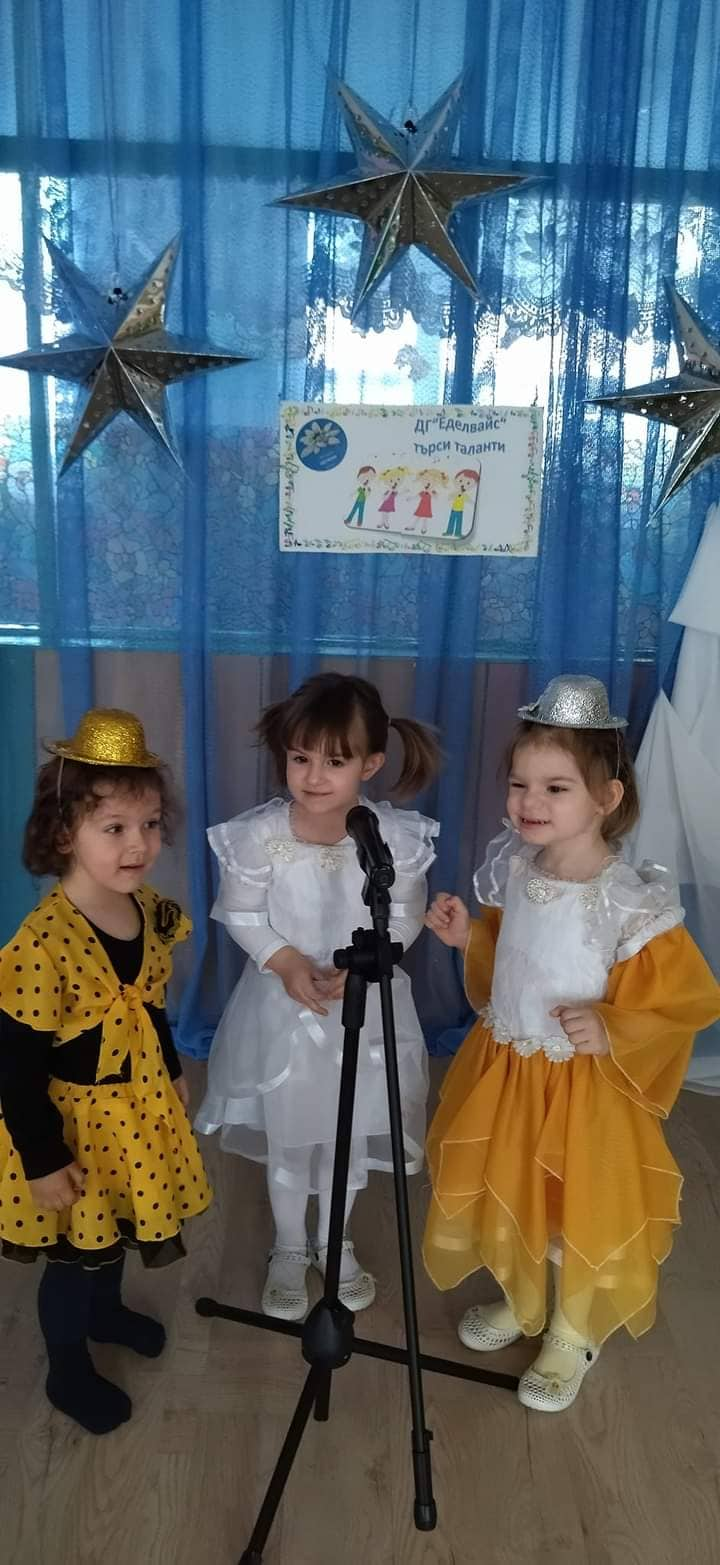 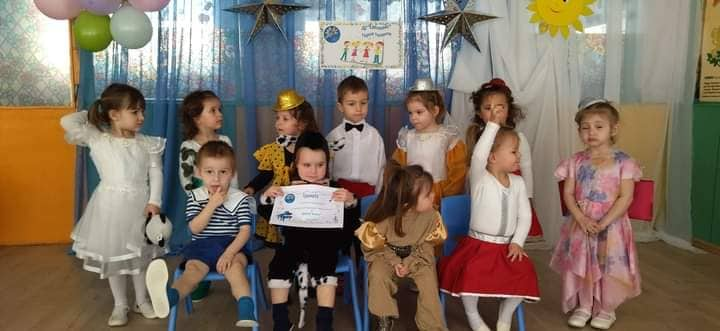 Посрещане на Баба Марта
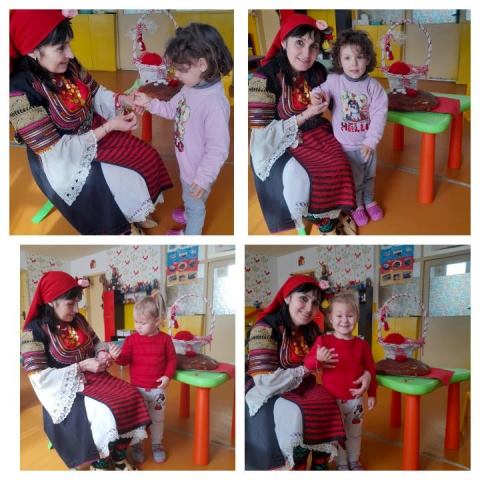 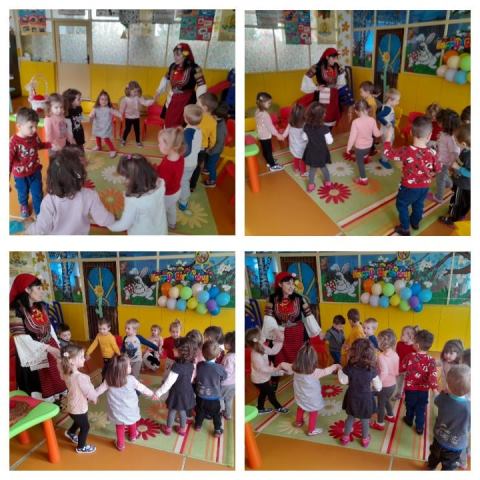 Тържество „На мама днес е празник“
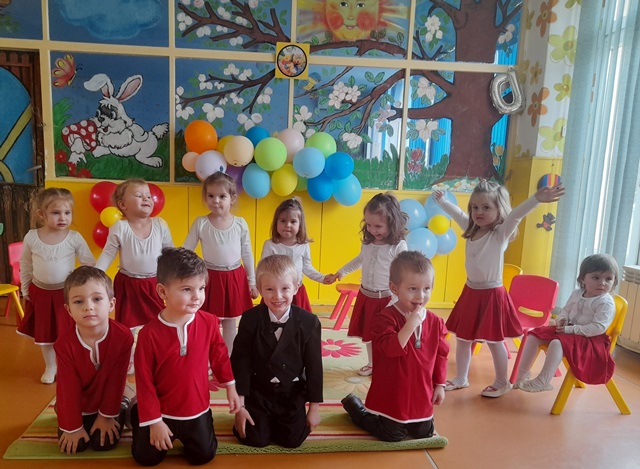 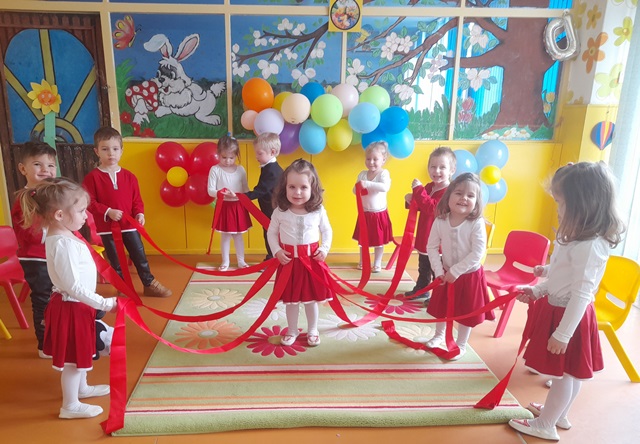 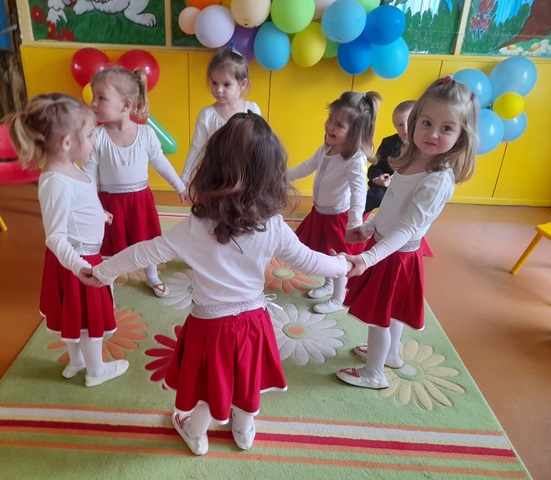 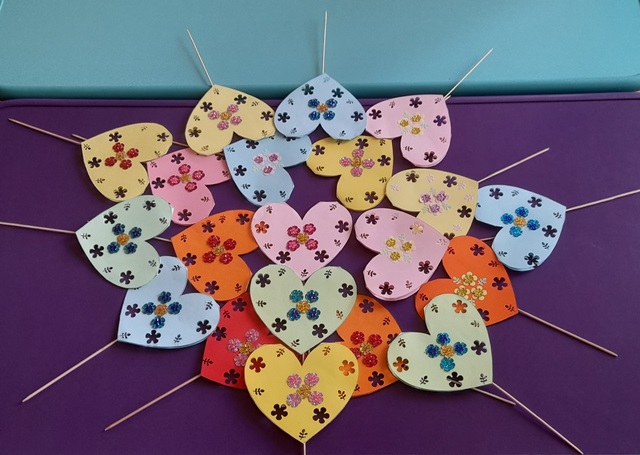 Празник на здравето
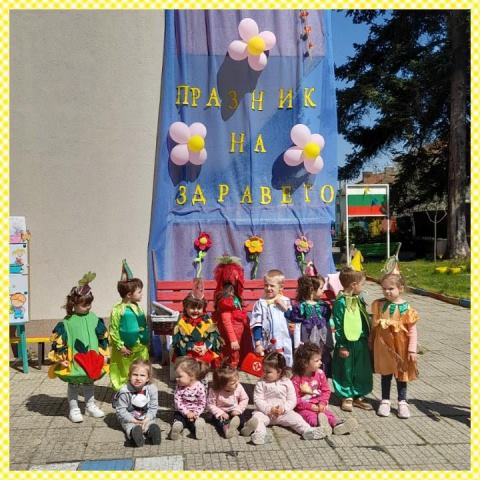 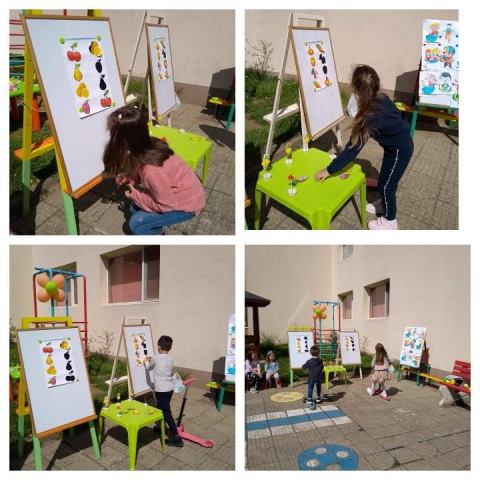 Изложба „Шарен Великден“
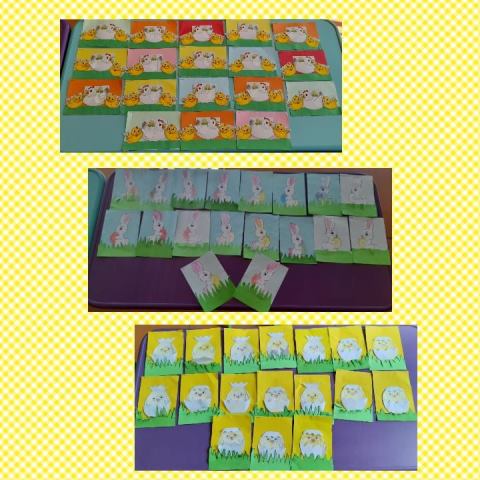 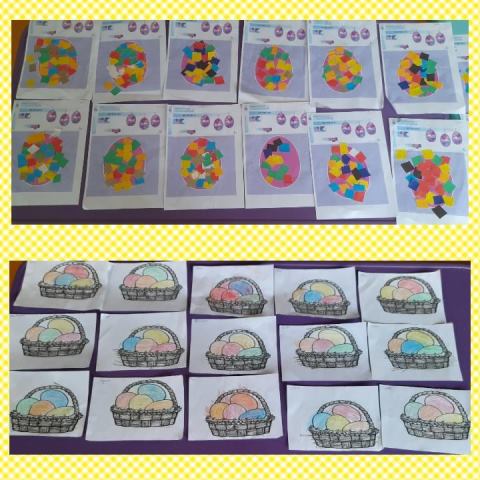 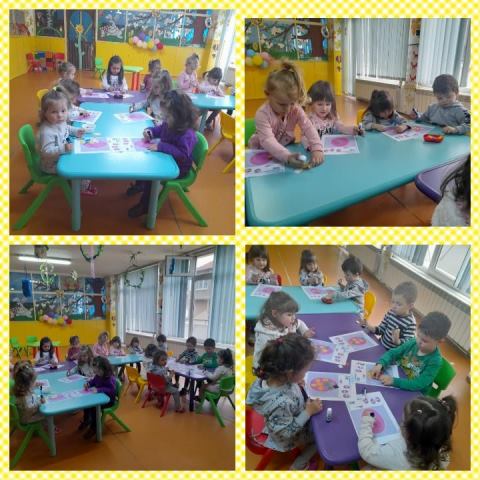 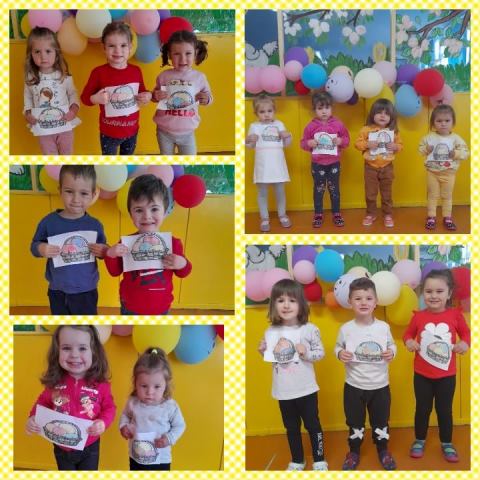 Великден в група „Ежко“
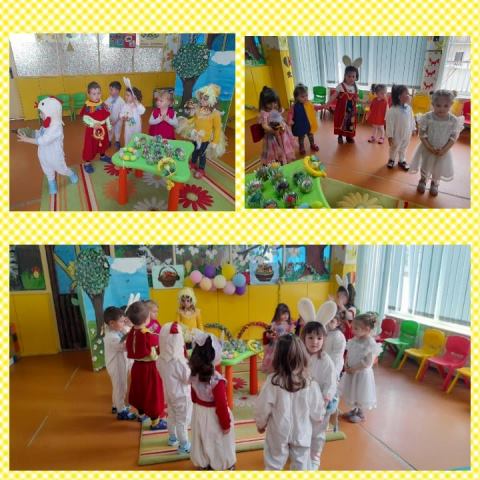 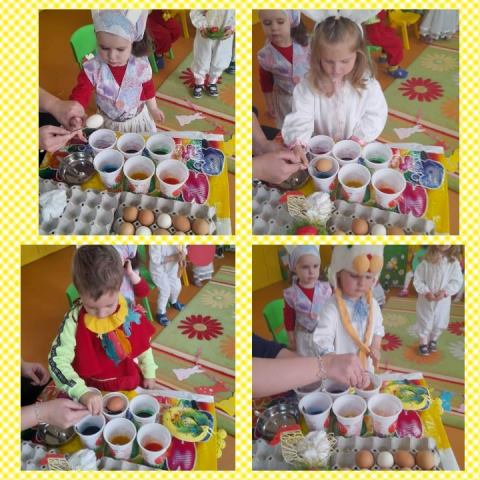 Спортен празник „Спорт за здраве“
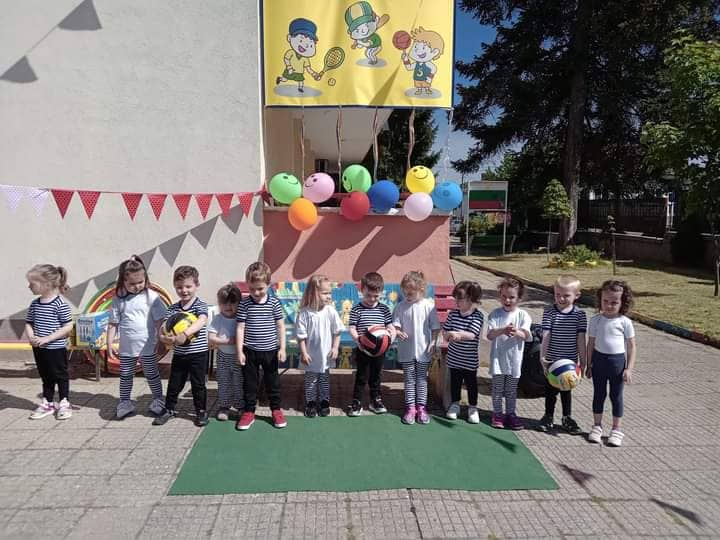 Празник по БДП „Моето безопасно детство“
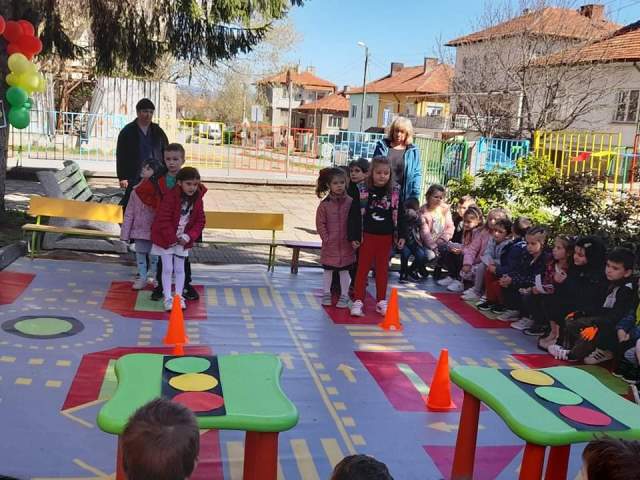 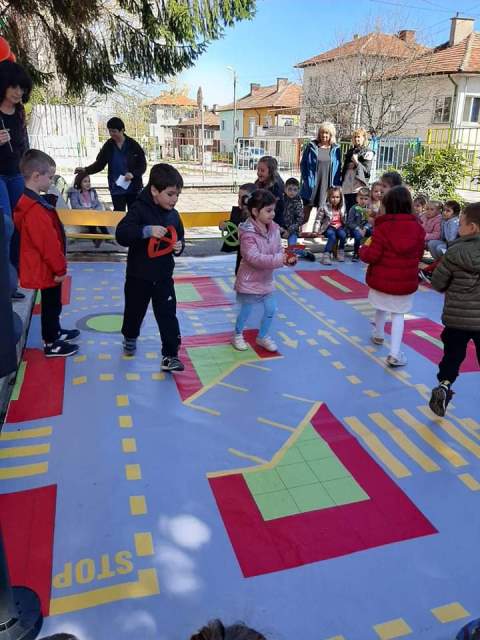 5 юни- Световен ден на  околната среда
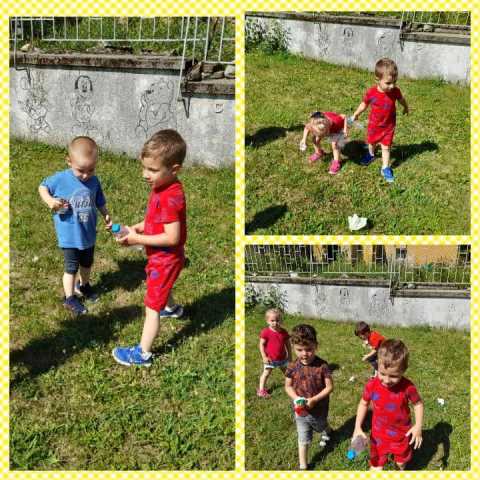 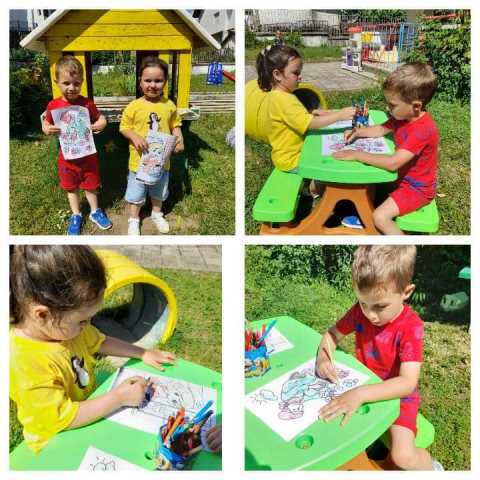 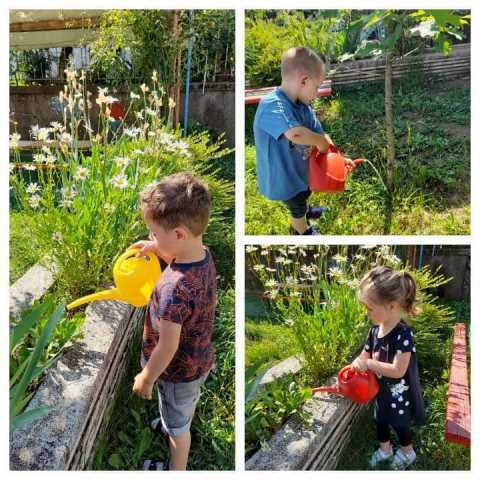 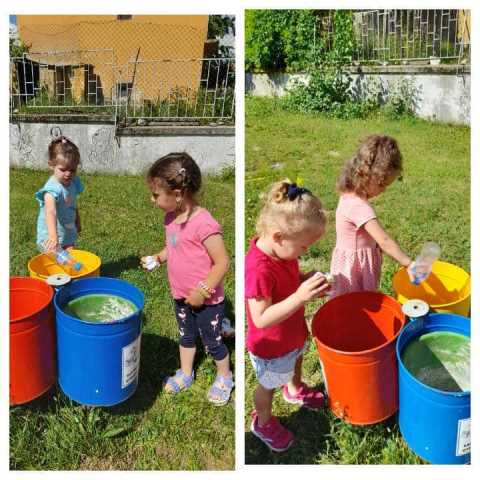 29 юни- Национален ден на безопасност на движението по     пътищата
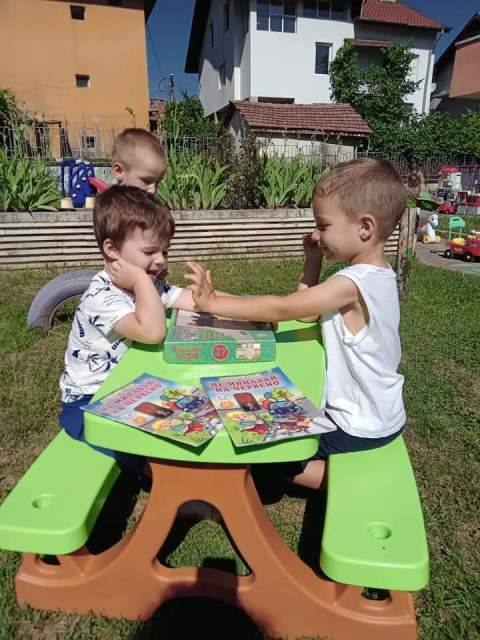 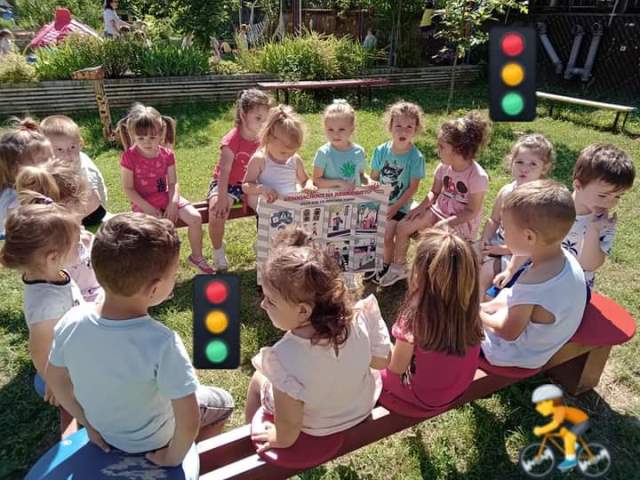 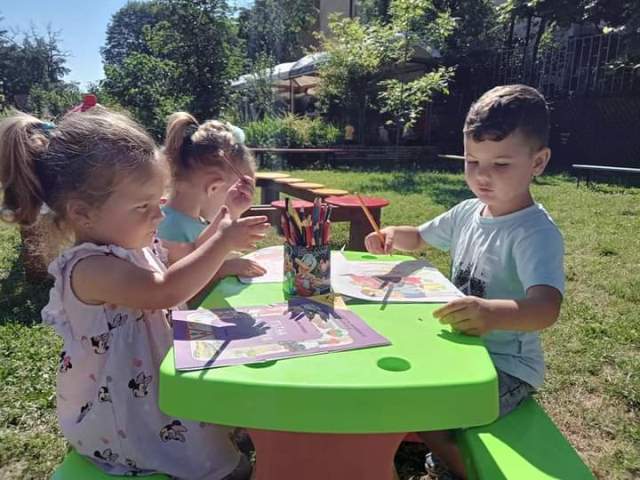